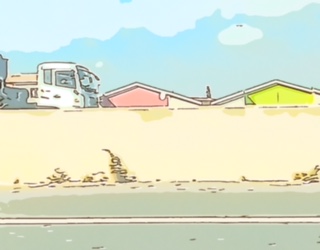 Coalition governments at the Municipal Level. How do we Mitigate Risks?Gauteng Provincial Legislature 20 July 2023
Roundtable
26 November 2013
Overview
Providing context – the PR system
Faltering Coalitions
Cause of instability in coalitions
The role of larger parties in coalition instability
How do we mitigate risk in coalitions
Protecting municipalities from the worst of coalitions?
The DA’s 5 point plan to stabilise coalitions
Conclusion. Reality testing when proposing solutions to the coalition quandary
1. Providing context – the PR system
The PR system is how we elect local councillors. It ensures that every party that has more than 0,2% of votes in a local election is able to participate in governing a local council.  
Believed by many to be a superior way of governing than the "first past the post" model, which enables the party with the most votes to govern alone. 
Limits of this model - if the vote is split between a number of parties,  the proportion needed to win can be very small, this can be particularly unrepresentative if there is a low electoral turnout.
For example, if there are 4 parties and the vote is split 4 ways, the winning party can win with  marginally more than 25% of all votes. 
PR system attempts to overcome this issue by ensuring that all parties with more than 0,2% of the vote are represented, ensuring wider representation
3
But local coalition govts have tested the limits of the PR system - the current Speaker of Joburg dumped the previous coalition govt and was lured into a new coalition with the promise of high office. Her party obtained only 0,22% of the vote in the last local elections. 
The PR system has been turned on its head - it was not meant to be manipulated by small unrepresentative parties (and unscrupulous larger parties) to  have governance by a tiny unrepresentative group of individuals.
It leaves many local government stakeholders wondering if we would not be better off with the "first past the post" system where at least we have a stable and somewhat representative local council.
2. Faltering Coalitions
Coalition govts in 6 of the country’s 8 metros. Has become the norm in our metros as dominance of ANC has dissipated in last 2 local elections. 
On paper, where no outright majority, coalitions seem like a good solution – a number of parties working together for the common.
In reality, apart from in some councils in the W.Cape, coalitions have not worked well, often falling apart acrimoniously. 
Failure of a coalition, results in forcing a change in leadership, and consequent political instability stalls decision making and impacts negatively on service delivery.
3. Cause of instability in coalitions
Risk to coalitions is outsized power wielded by individual councillors often representing small parties (as well as these smaller parties themselves). 
These individual councillors have proven just too easy to convince to jump ship, either with promises of senior positions in new coalitions or outright bribes.
Amongst such individuals and parties, there is little thought for the impact their actions have on a municipality and its ability to deliver services.
4. The role of larger parties in coalition instability
ANC has made it clear that it will stop at nothing to regain power in coalition councils where they are in opposition, especially at metro level. 
ANC has often exploited questionable morality of some councillors and small parties by promising senior roles or bribing councillors (note the arrests of 3 former councillors and an ANC regional rep for giving/ receiving bribes to bring down DA-led coalition in the last political term in Nelson Mandela Bay). 
Also, ANC has often been seen to organise disruptive behaviour, e.g. walk-outs, votes of no confidence, etc.
Not only the ANC that engages in such behaviour, but ANC’s size and power enables it to grind council work to a halt.
DCoG has released draft "Code of Conduct for Councillors Regulations" to bolster regs issued in 2001. Includes prohibition of “walk-outs” in council meetings and penalising unruly behaviour.
And the DA, filled with righteous indignation at the injustice of its coalition losses, seems to assume that it is somehow entitled to govern in places like Joburg (and various other local councils), in spite of managing to get only 26% of votes in the metro in the last local elections, 8% less than the ANC’s 34%. 
Complaints amongst smaller partners in DA-led coalitions of DA arrogance should not be dismissed out of hand, partnerships by their nature are about negotiation and compromise, obviously within reasonable limits.
5.How do we mitigate risk in coalitions
President of Salga, Bheki Stofile, said parties forming coalitions should be forced to sign coalition agreements and that these should be made public. 
Short of these agreements being binding contracts though, it seems naïve to think the risk of public embarrassment might change the behaviour of more pliable coalition partners represented by individual councillors.
The risk posed by flip flopping mercenary smaller parties may mean that the only real solution may well be for residents to vote out smaller parties, or indeed, to raise the minimum level of representation required to gain a seat in a council.
9
6. Protecting municipalities from the worst of coalitions?
What can we do to protect the integrity of the local govt. system and its representivity in coalition-led municipalities? Lobbying for a change in governance model is not realistic and besides would be overkill. 
However, if things deteriorate and we see ongoing instability in coalition-led councils, will it prove necessary to legislate some amendments to the Structures Act to ensure stability, especially in our metros in which coalition-led councils have proved too susceptible to manipulation? 
What has become clear is that we have to do something.
7. The DA’s 5 point plan to stabilise coalitions
The DA has released a 5-point plan to stabilise coalitions at a local and national level (in preparation for a possible coalition-led national government in 2024) The plan is as follows:
Set an electoral threshold of 1 or 2% for smaller parties to take part in national, provincial and local governments.
Formalise coalition agreements legally and include a conflict resolution procedure. 
Establish an independent Registrar of Political Parties to entrench public accountability in coalition governments. 
Extend the time period for the election of mayors from the current 14 days to give parties sufficient time to negotiate functional, binding coalition agreements. 
Limit "Motions of No Confidence" to reduce the disruptions caused by proposing such motions spuriously.
8. Conclusion. Reality testing when proposing solutions to the coalition quandary
How realistic is the DA’s proposal? Smaller parties definitely opposed to increasing the electoral threshold from 0,2% to 2% as many of them wouldn't survive.
While the DA is proposing to enact this change though a series of members' bills, it's not likely these will be passed by Parliament. 
Realistically this change would actually require an amendment to the Structures Act, no quick fix.
Ditto for the DA's proposals to establish a Registrar of Political Parties (it's not clear anyway what impact such a body would have)  and extending the time period of the election of mayors from 14 days.
Most realistic suggestion is probably the DA and Salga's proposal that all coalition partners sign a legally binding coalition agreement. 
While it’s unclear whether such an agreement could be enforced legally (so just how binding would it be?), the benefit would be that it would be voluntary and as such could  be implemented by coalition partners immediately. 
Unscrupulous partners enticed to abandon a coalition could possibly still renege on a legal agreement for the same spurious reasons they use now and ultimately what would the legal sanction for such behaviour be? 
Can we expect smaller parties to simply honour such contractual agreements? Not based on their current behaviour.
Thank You